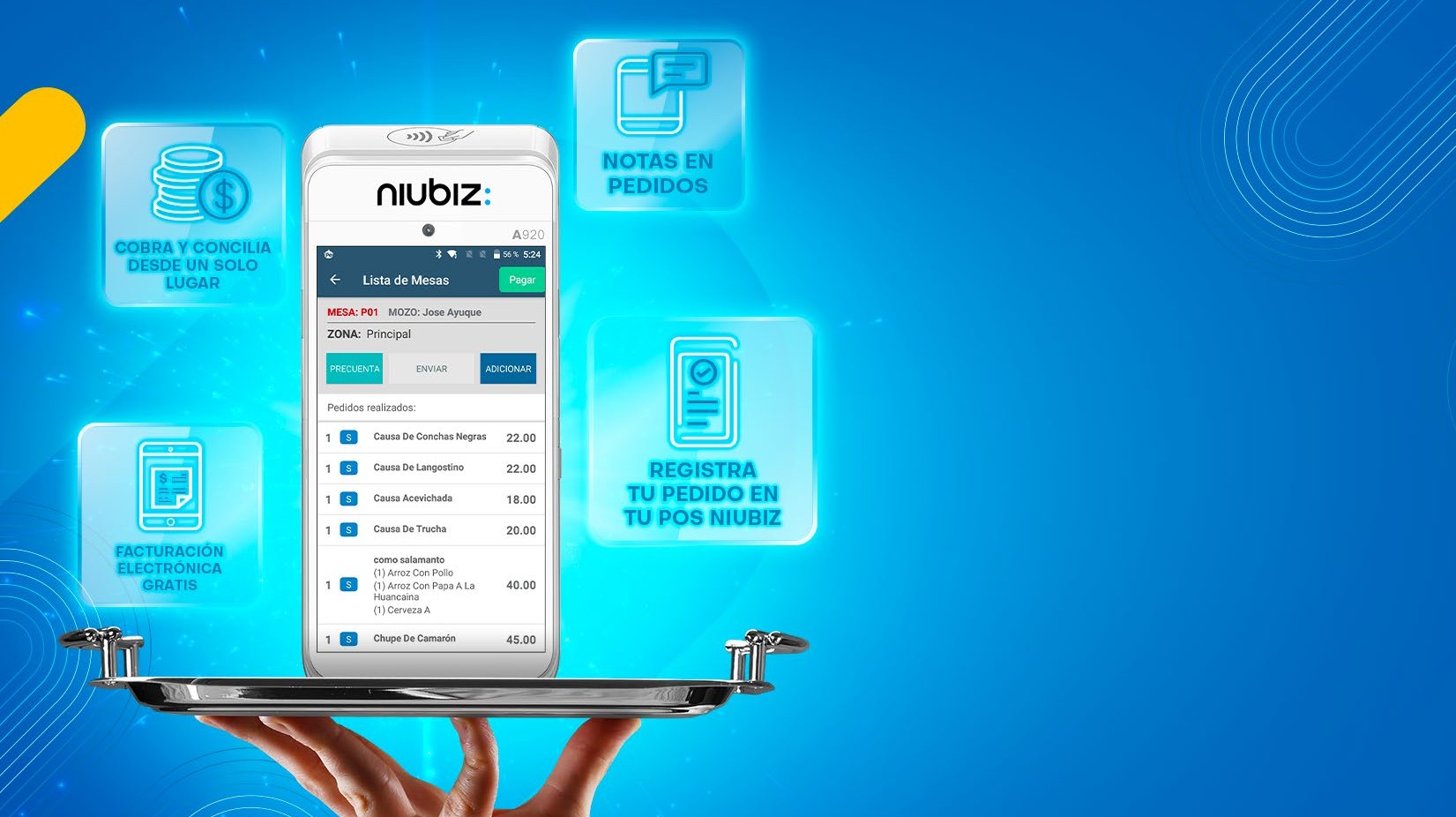 Convierte
tu restaurante
en uno más
con
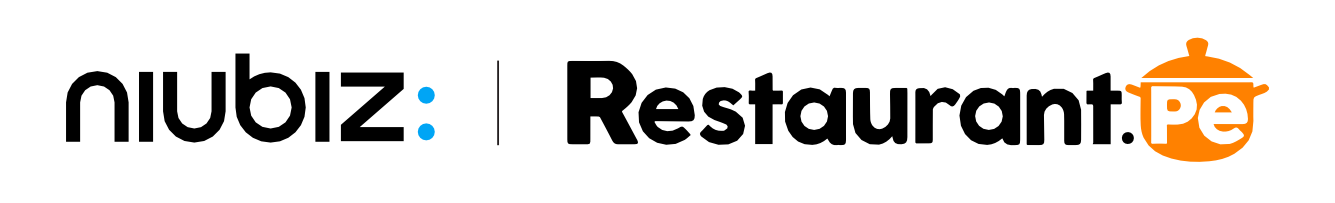 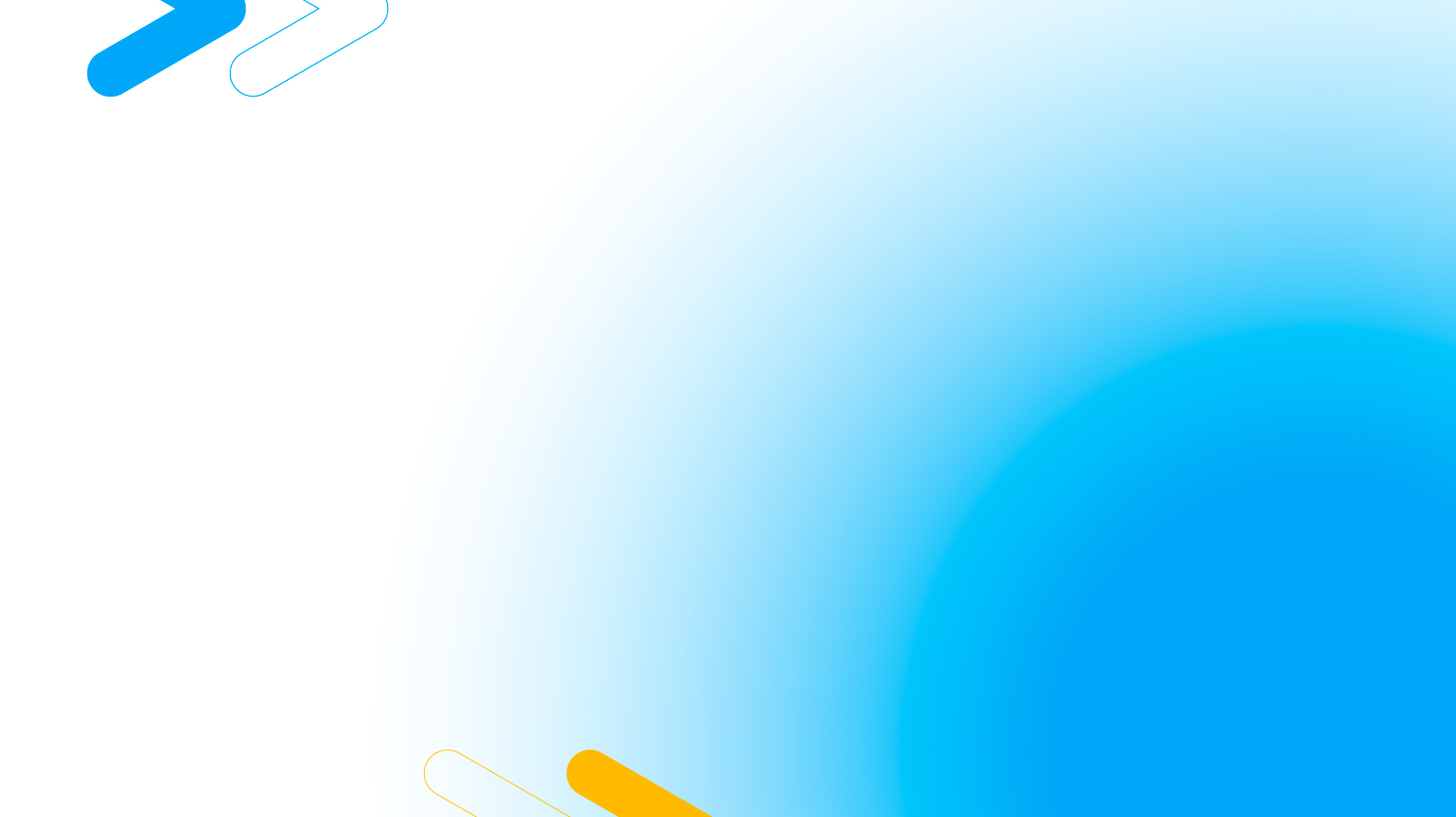 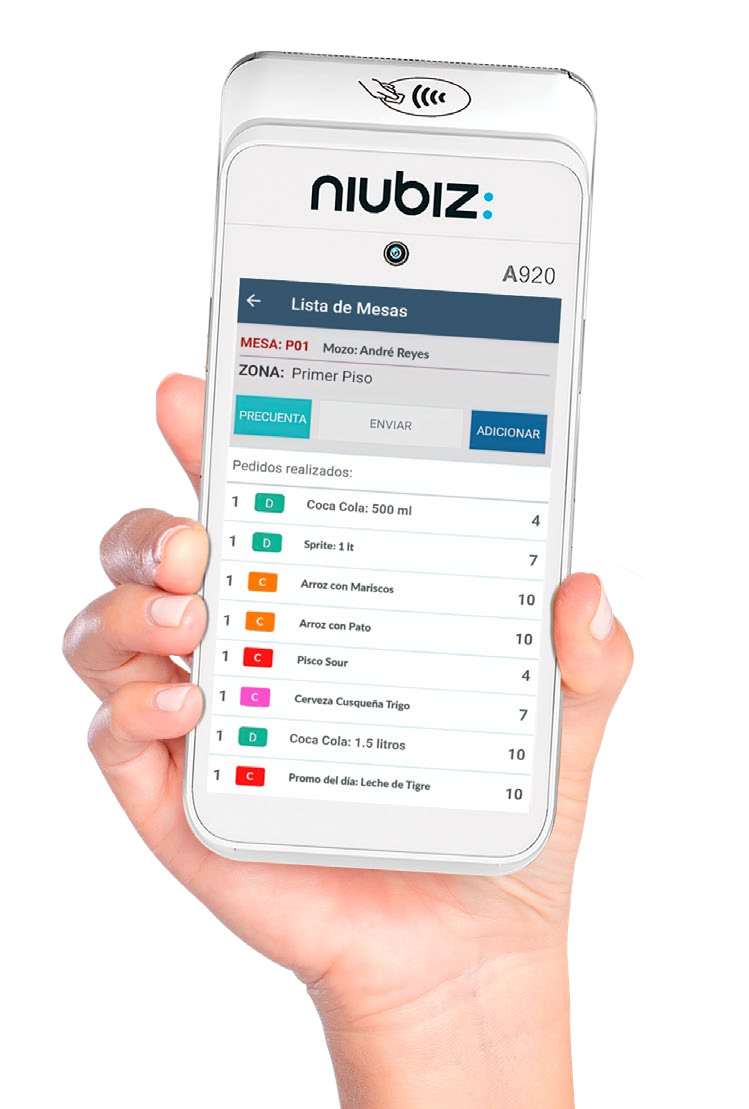 Queremos que te conviertas en el más fuerte, por eso traemos una nueva solución para ti
¡Olvídate del papel y lápiz! Ahora podrás registrar los pedidos de tus clientes desde tu POS Android Niubiz con el APP Mesero.
¿Qué podrás hacer?
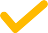 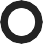 Selección por  categorías y/o menú
Pedidos en salón
Notas en pedidos
Reimpresión de  pedidos
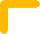 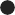 Pre-cuentas
Cobrar, desde un  solo lugar
Facturación  electrónica gratis
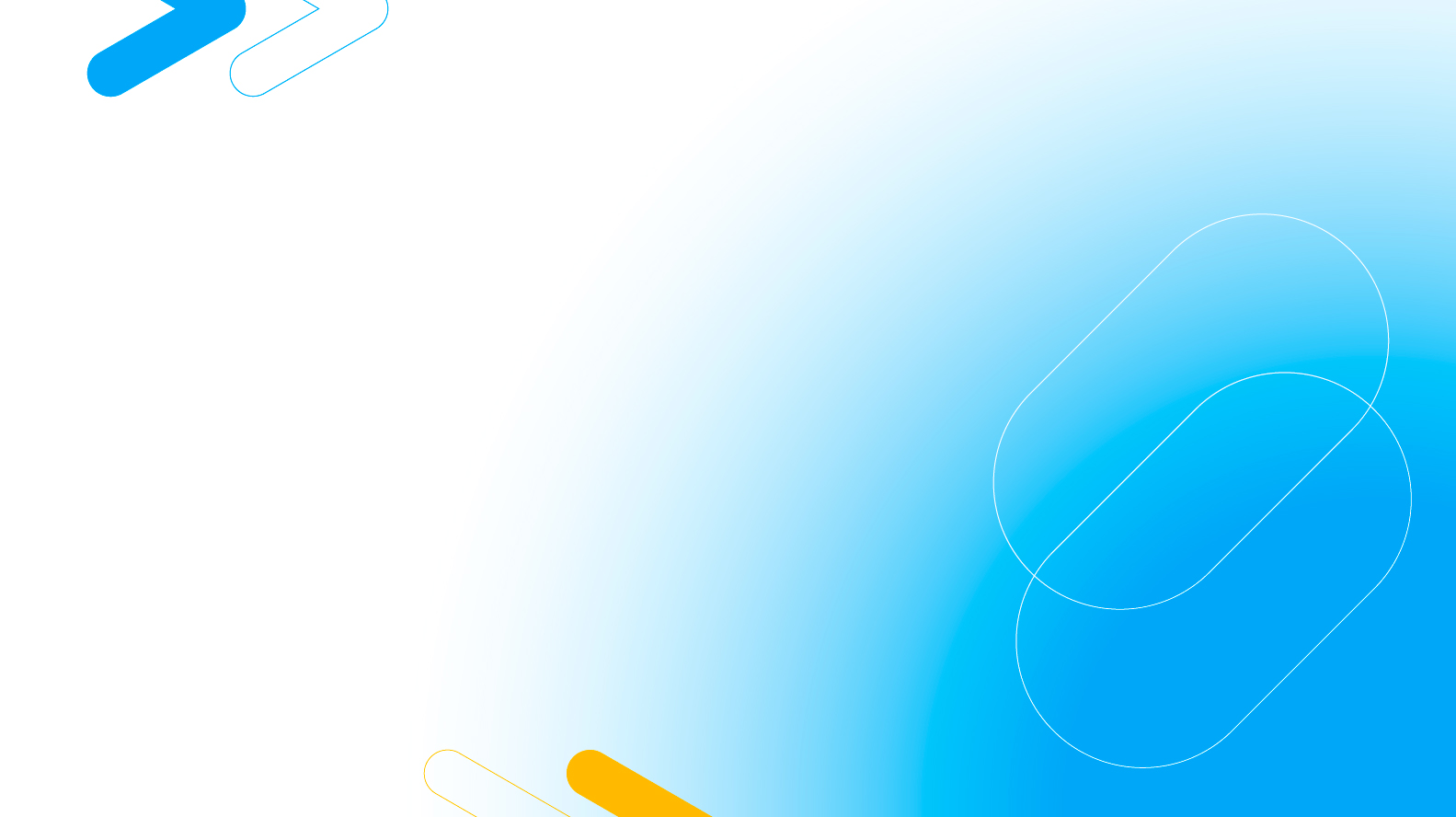 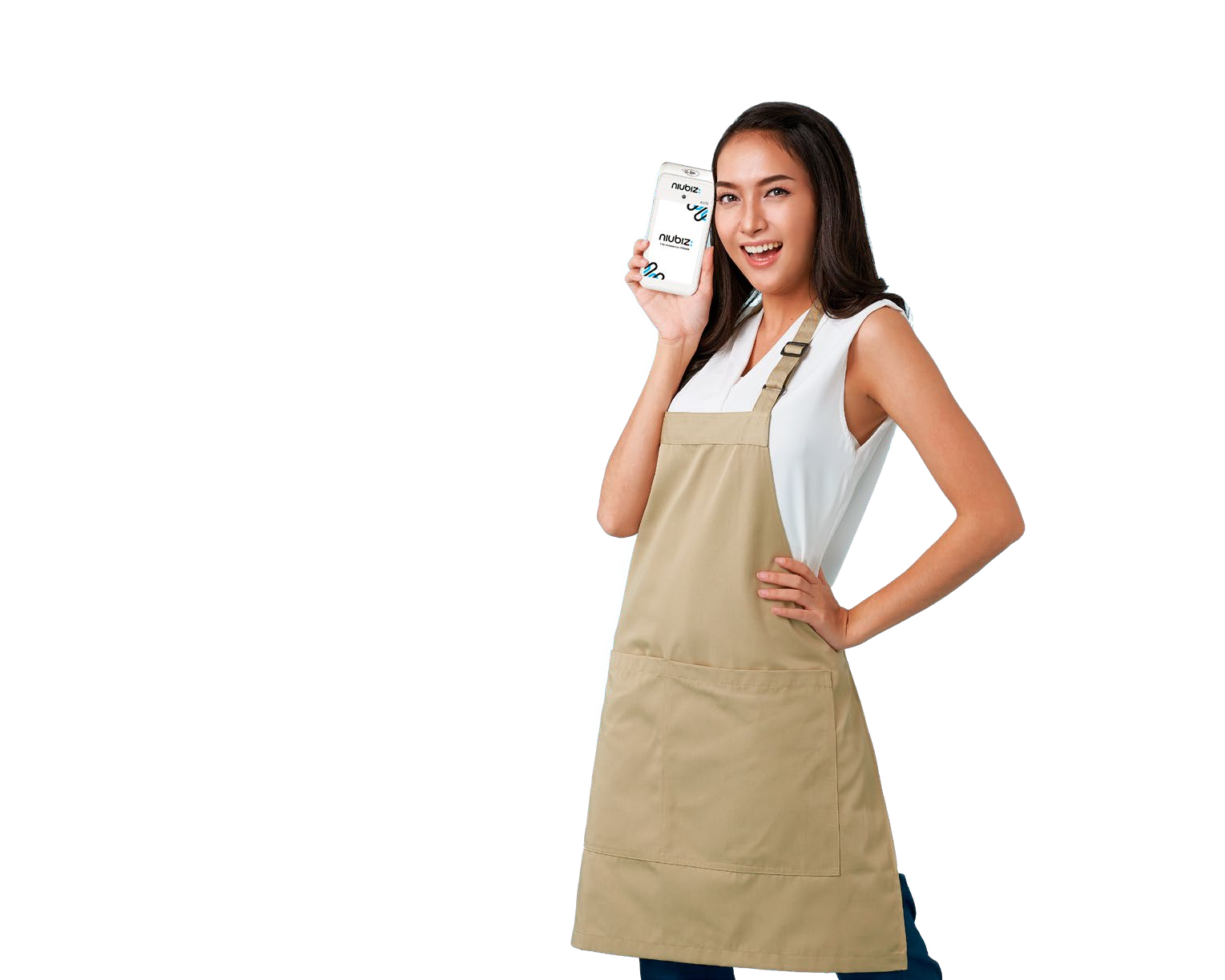 ¡Obtén todos estos beneficios para tu restaurante!
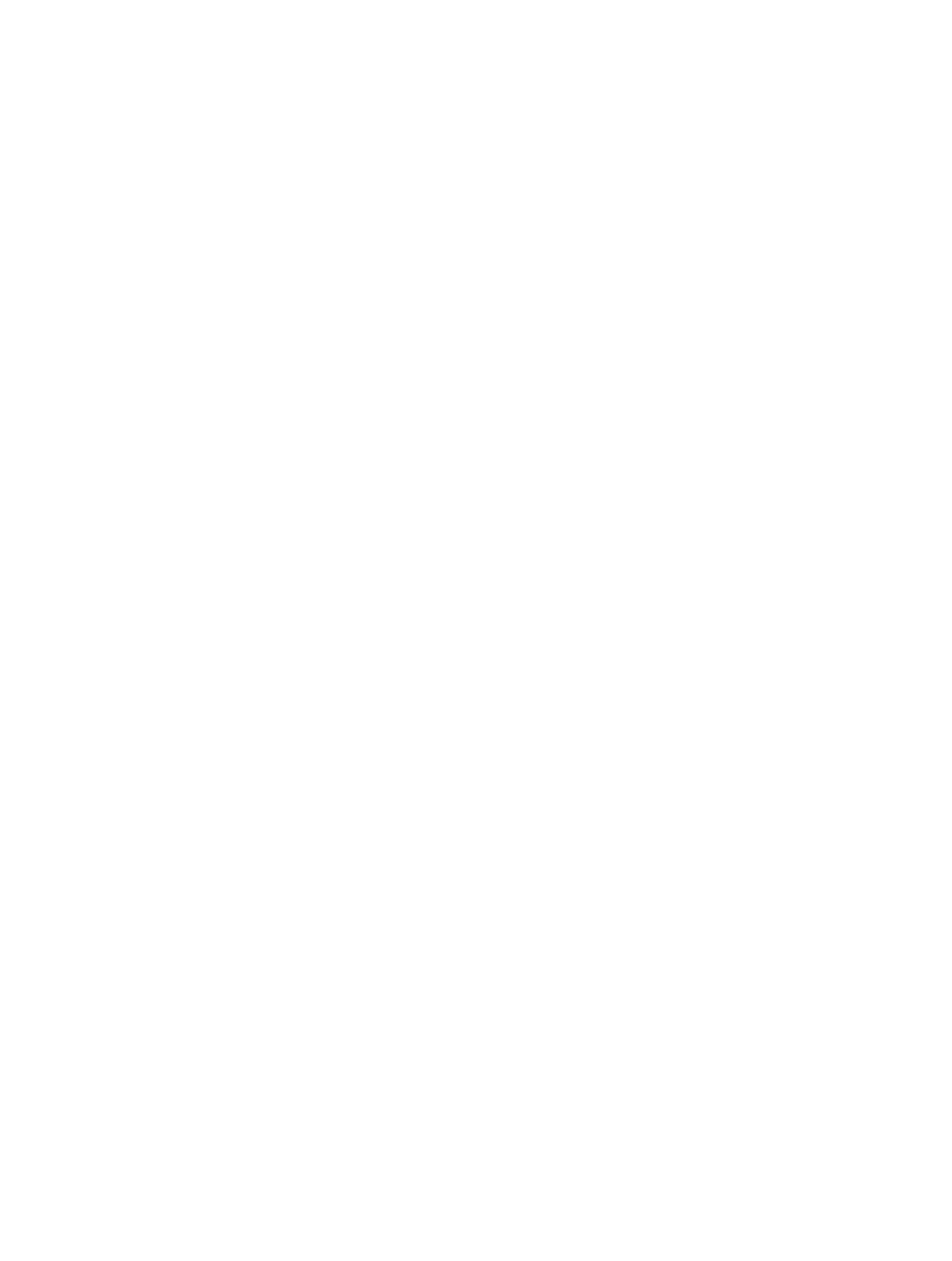 Gestiona todo desde tu POS ANDROID Niubiz, integrado  a tu sistema de punto de venta Restaurant.pe
No necesitas comprar celulares o tablets adicionales, todo se realiza a través de tu POS
Envía tus pedidos directo a cocina
¡Más mesas, más ventas! Logra una mayor rotación de  mesas al disminuir los tiempos de atención
¡Disminuye errores! Evita pérdidas de dinero e insatisfacción  de tus clientes por errores en la toma de pedidos
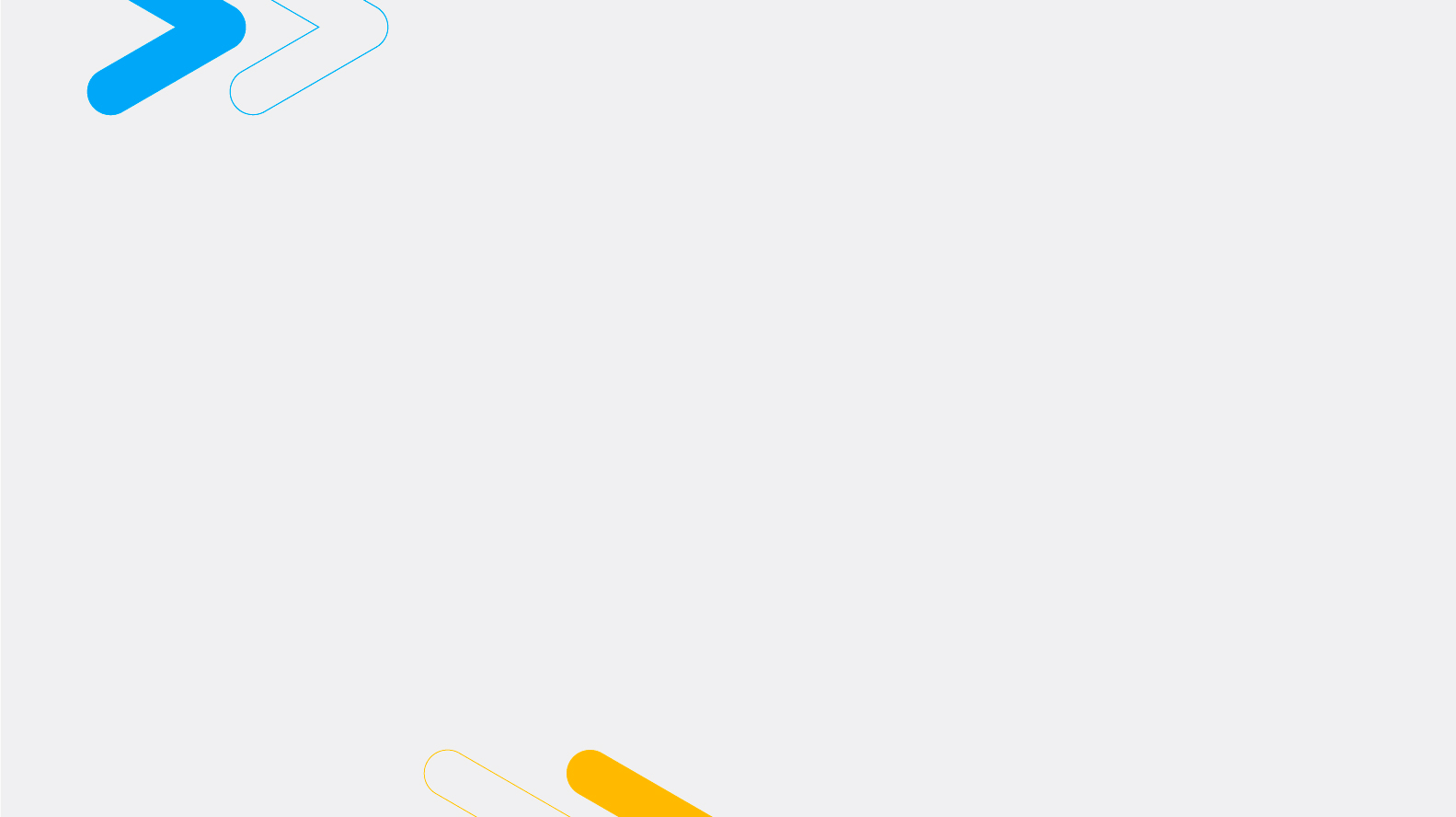 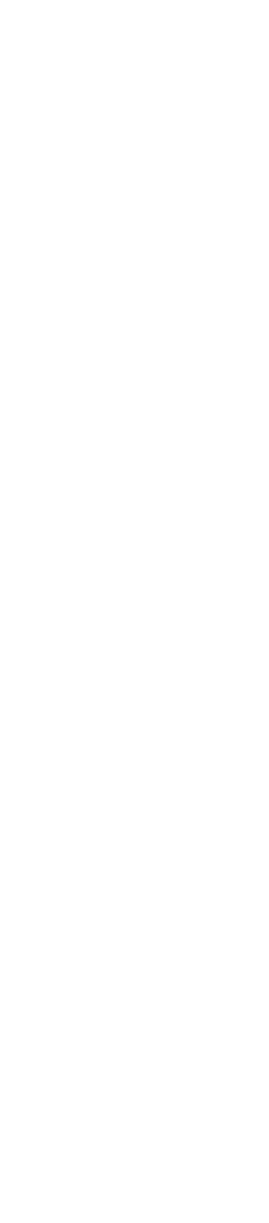 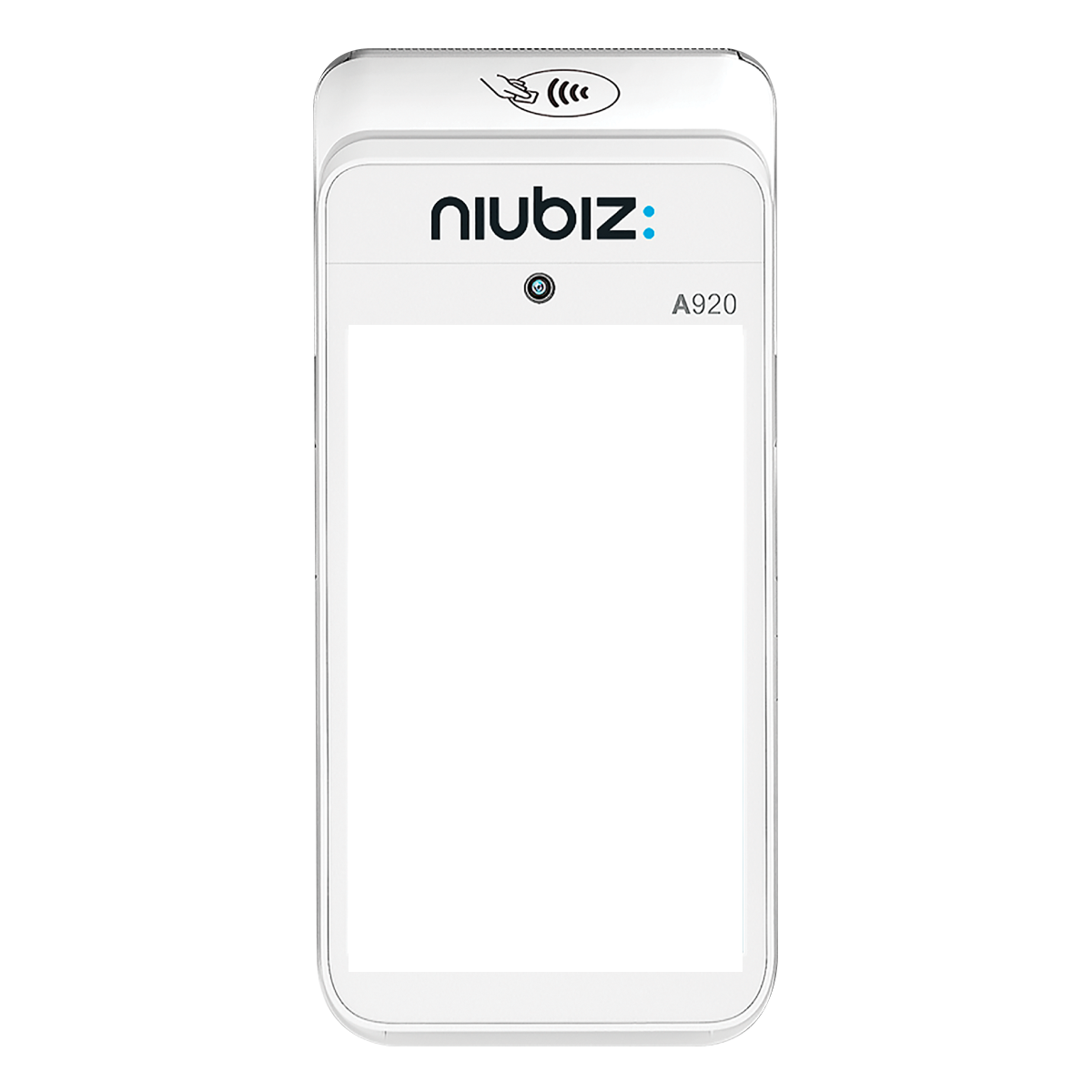 ¡Dile adiós a los cuellos de botella con APP Mesero!
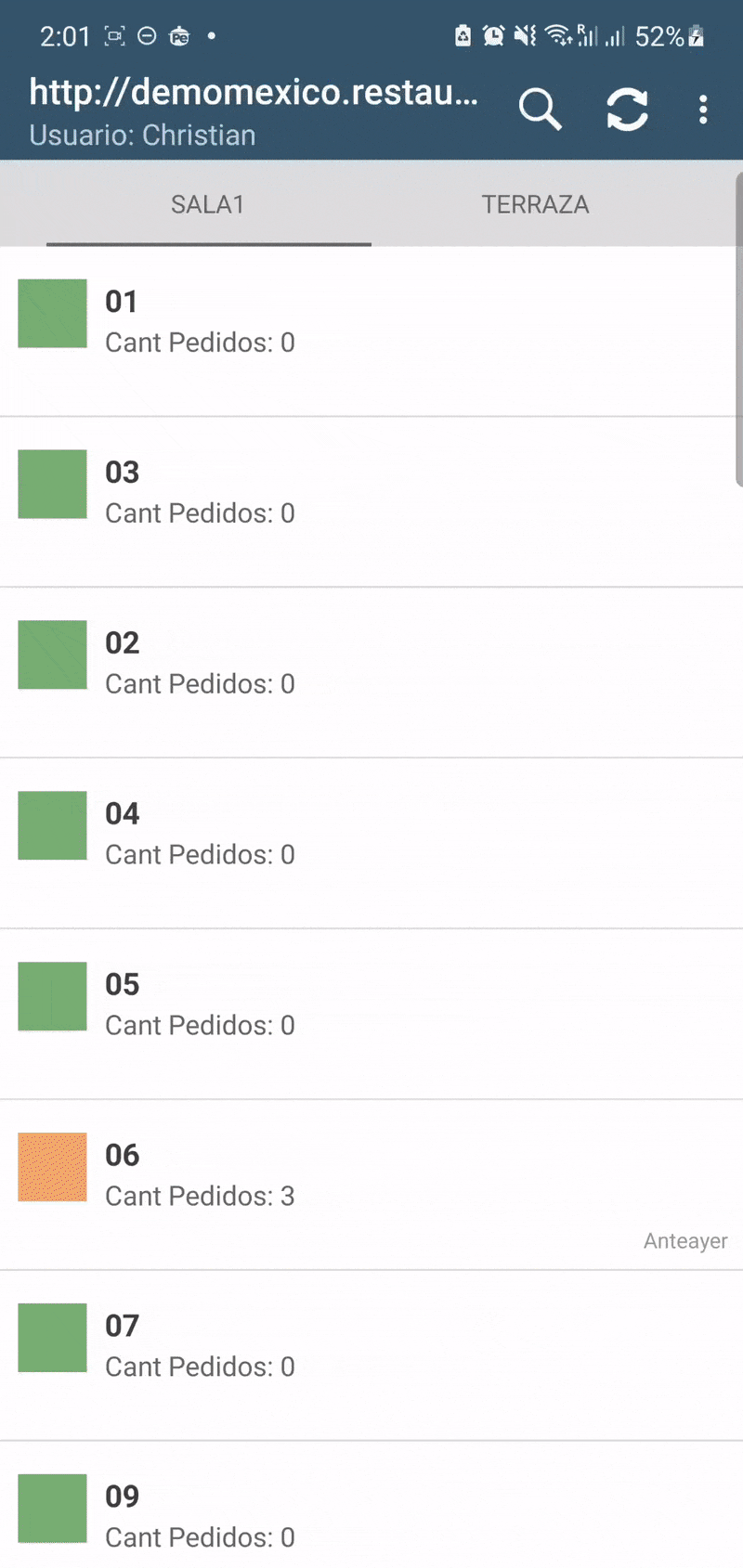 Evita aglomeraciones con la app de meseros, ya que podrás enviar tus  pedidos desde la mesa a la cocina.
¡Es así de rápido, intuitivo y fácil!
Descripción
Característica
-Imprimir pre-cuenta
-Acceso rápido de artículos más pedidos
-División de cuentas (próximamente)
-Funciona con o sin internet, conectado directo a caja.
-Acceso rápido a pedidos favoritos según histórico de ventas
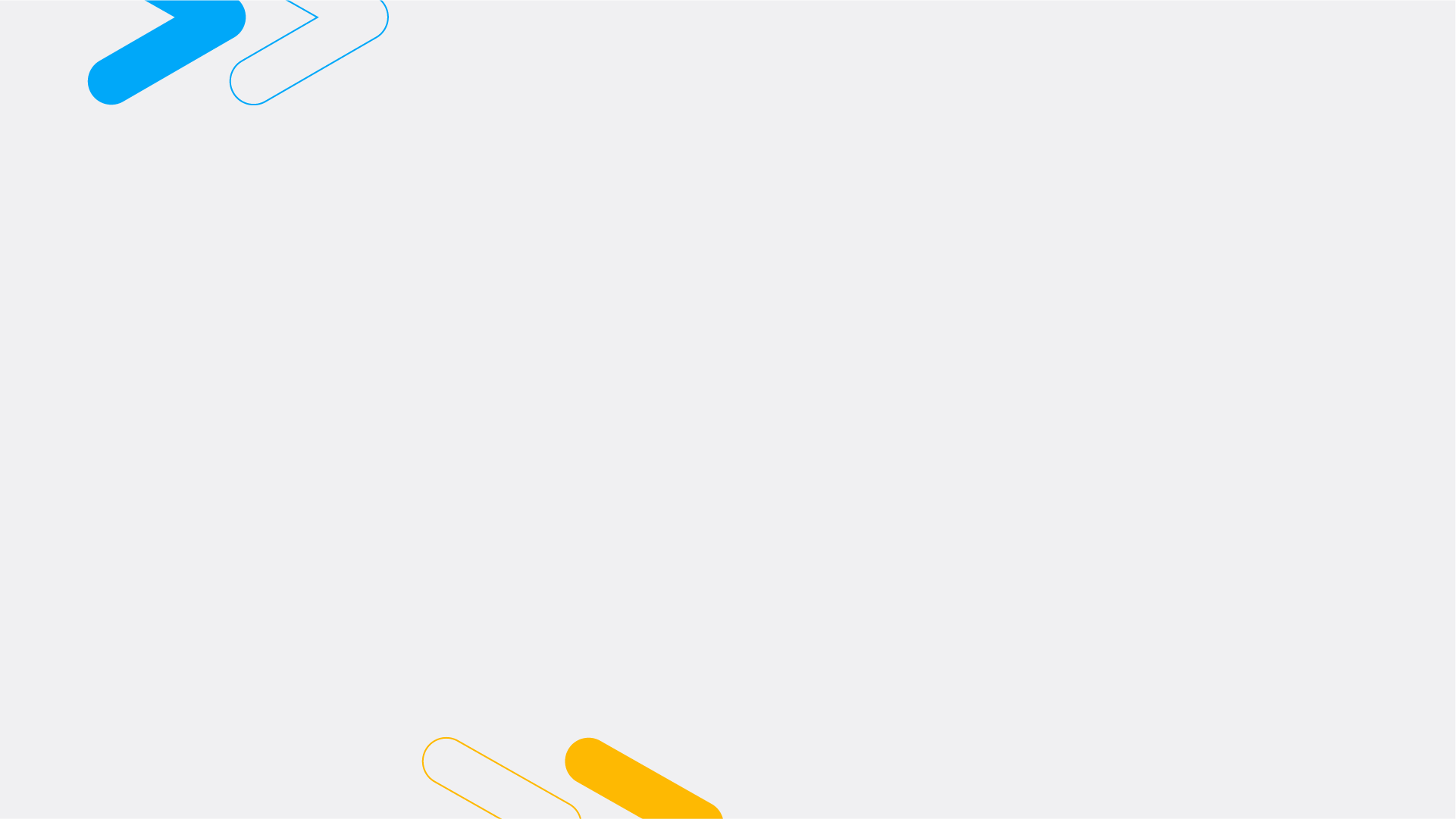 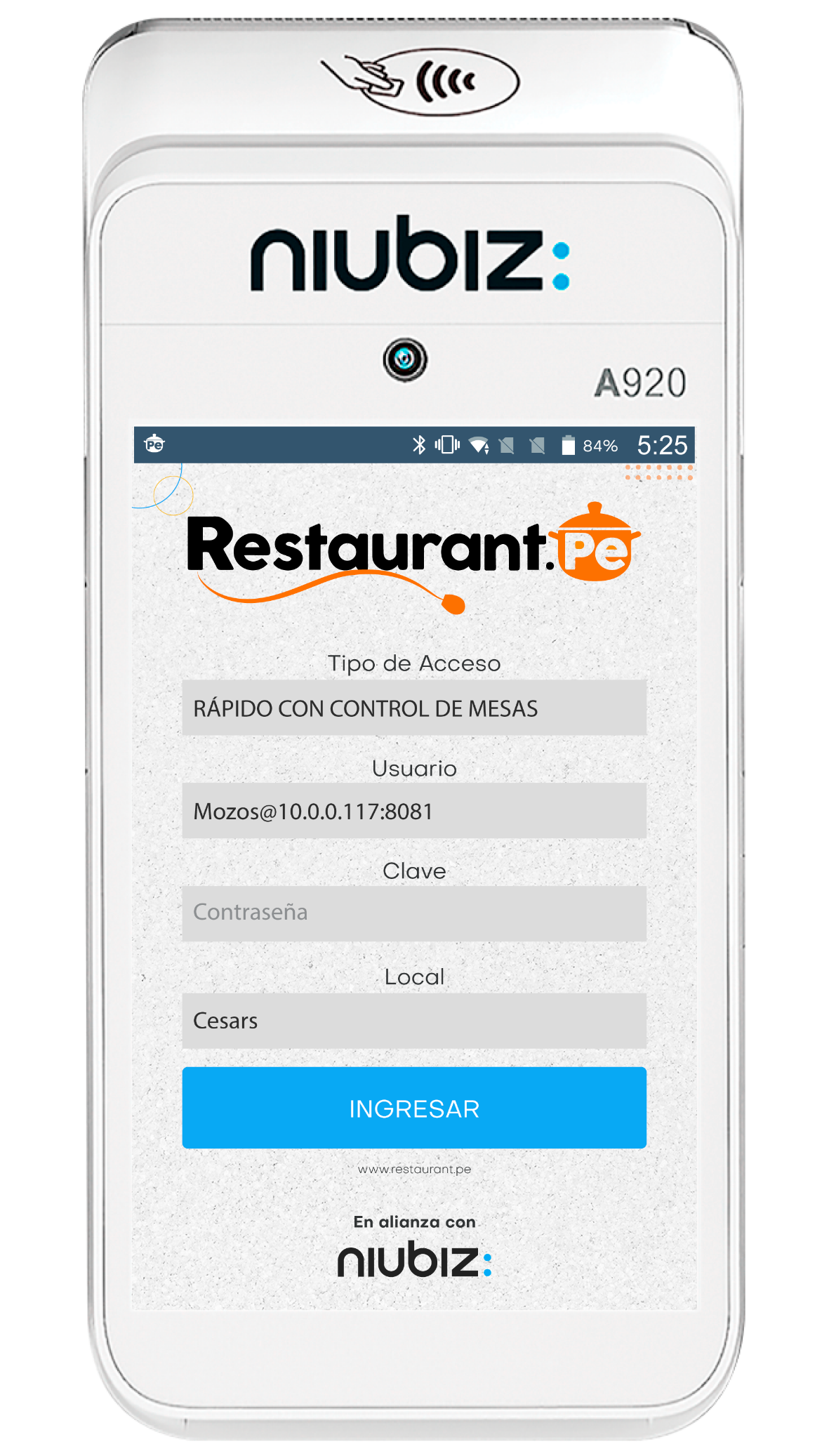 ¿Qué requisitos necesitas para afiliarte  al
APP Mesero   ?
¡Es muy fácil!
Tener el sistema de caja con     Restaurant.pe
Tener la versión Android o Windows de Quipupos.  Tener un POS Android de Niubiz - En caso no lo tengas  podrás solicitarlo.
Se contará con el App en todos los terminales del  código afiliado.
Precio
S/10 o $3 mensuales por terminal.
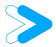 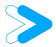 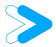 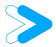 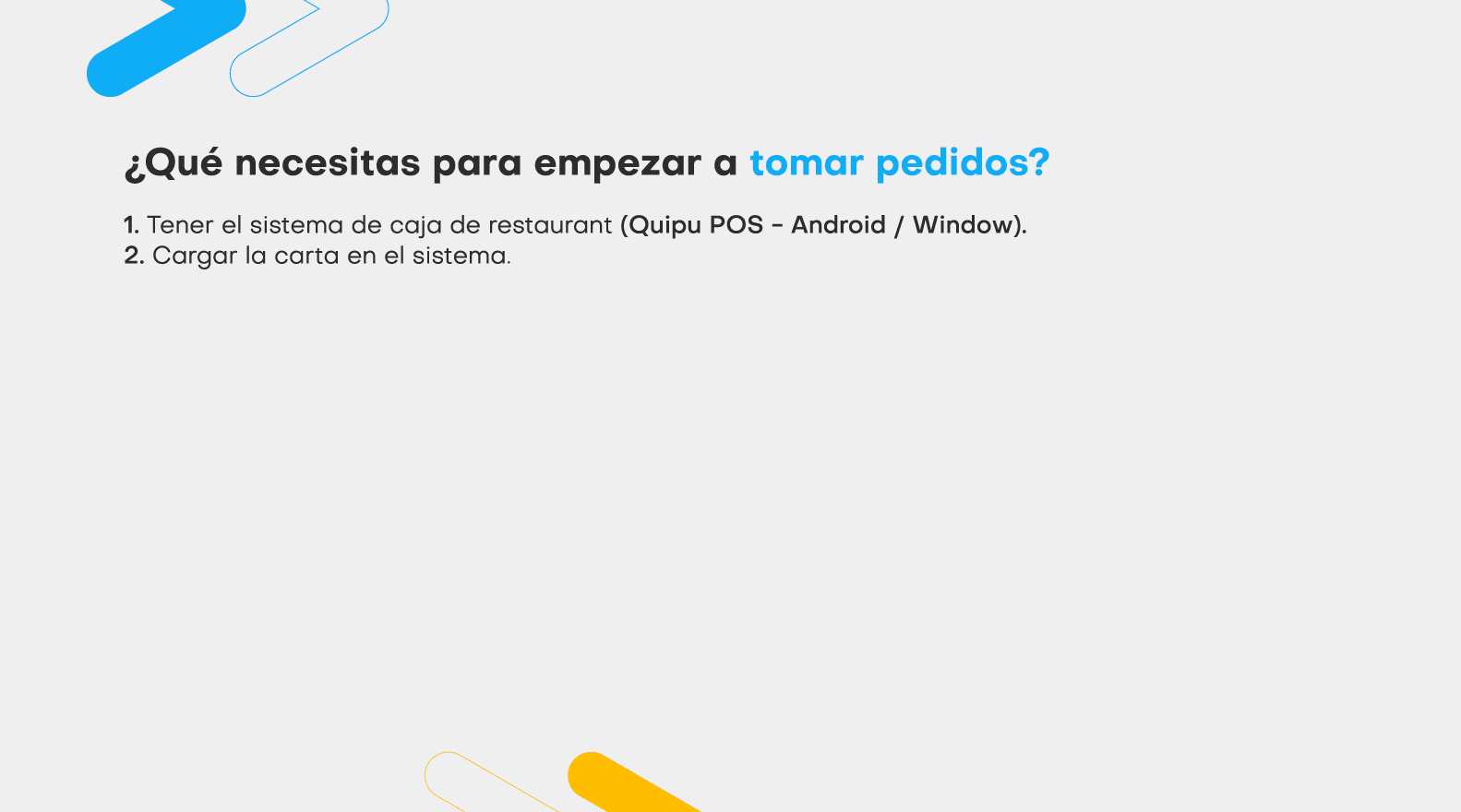 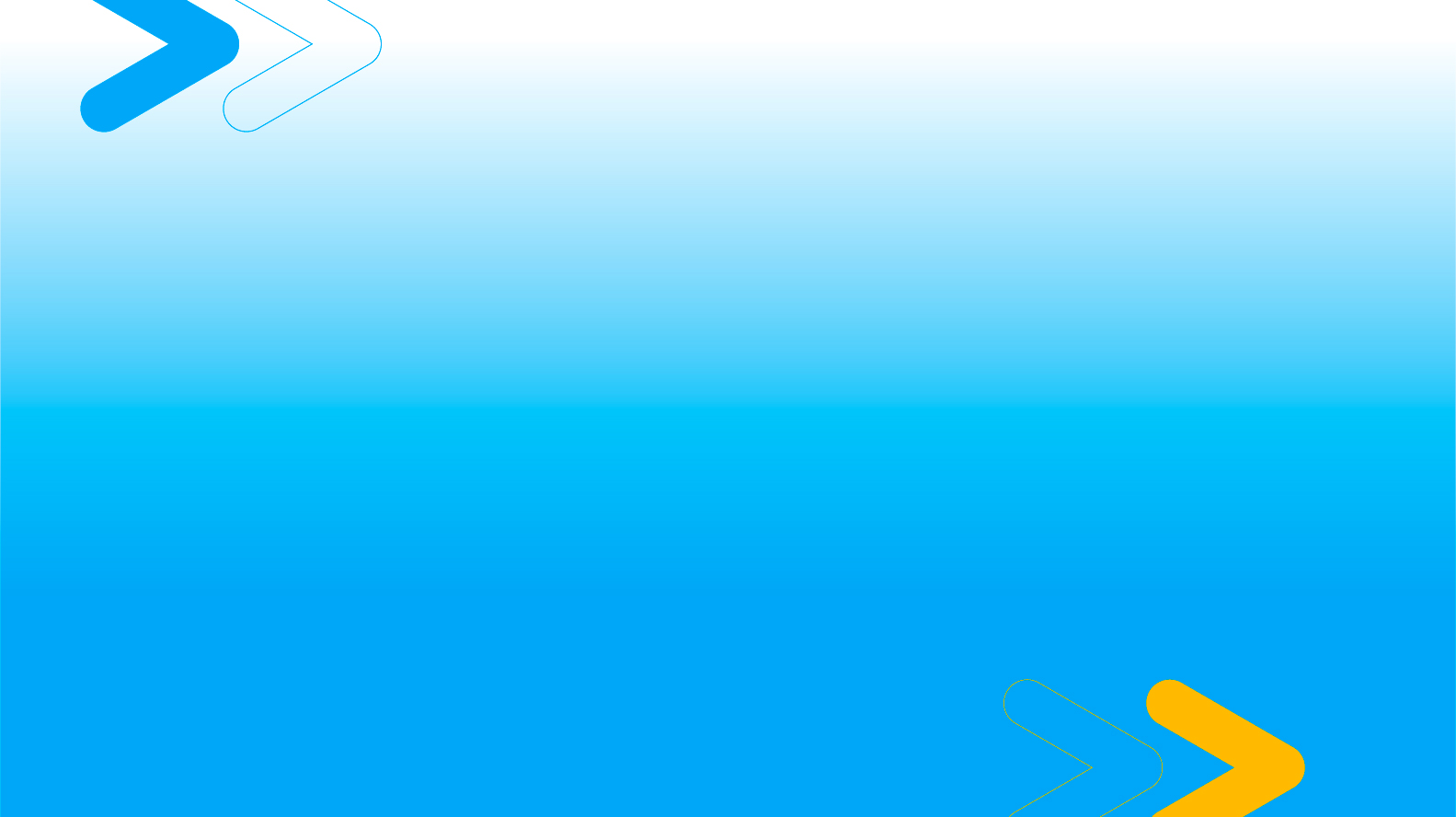 ¿Estás listo para descubrir estanueva forma de atención connosotros?
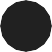 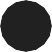